Муниципальное казенное дошкольное образовательное учреждение  
«Детский сад №3 п. Теплое»
«Весёлые клеточки №6»
Дорисуй половинку
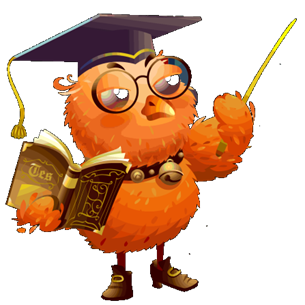 Подготовил воспитатель старшей группы: 
Игнатова Алла Михайловна
Сегодня я предлагаю логические задания для детей "Дорисуй картинку".
      В каждом задании необходимо дорисовать вторую половину данного рисунка или узора. Такие занятия развивают внимание, наглядно-образное мышление и позволяют закрепить навыки мелкой моторики ребенка. И хотя на первый взгляд задания кажутся простыми, но для ребенка - это невероятно сложный процесс. Ведь, чтобы дорисовать вторую половину картинки нужно не только быть внимательным, но и понимать, что такое симметрия и как она проявляется на бумаге.
     Если вашему ребенку понравились данные задания, дополнительно можно скачать из интернета: https://chudo-udo.info/dorisuj-kartinku
      Для работы потребуются: лист в клетку, с распечатанным или нарисованным заранее заданием, цветные карандаши или фломастеры.
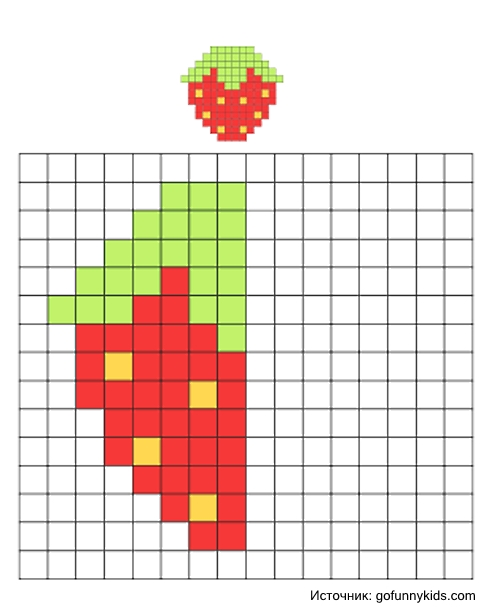 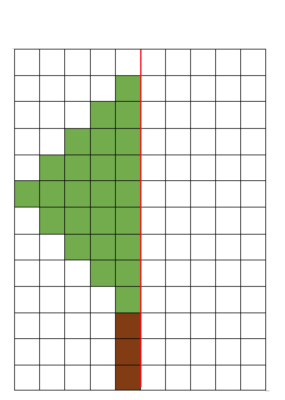 Растения
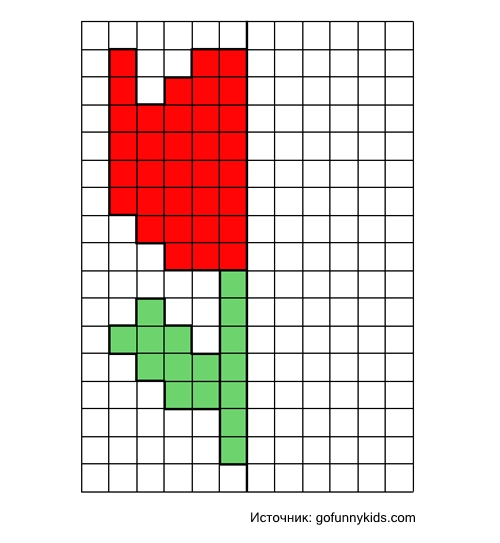 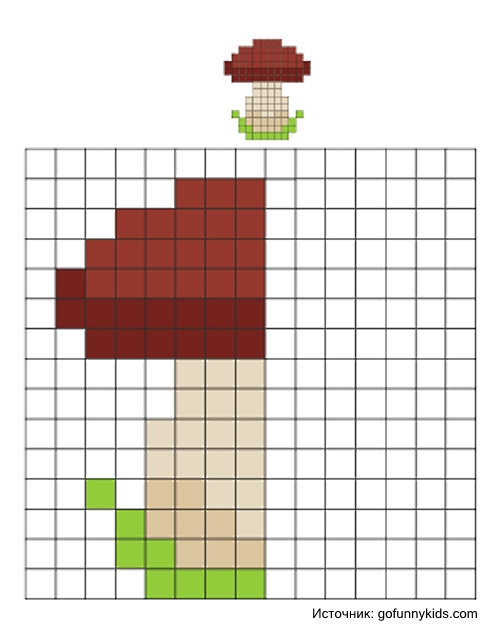 Насекомые
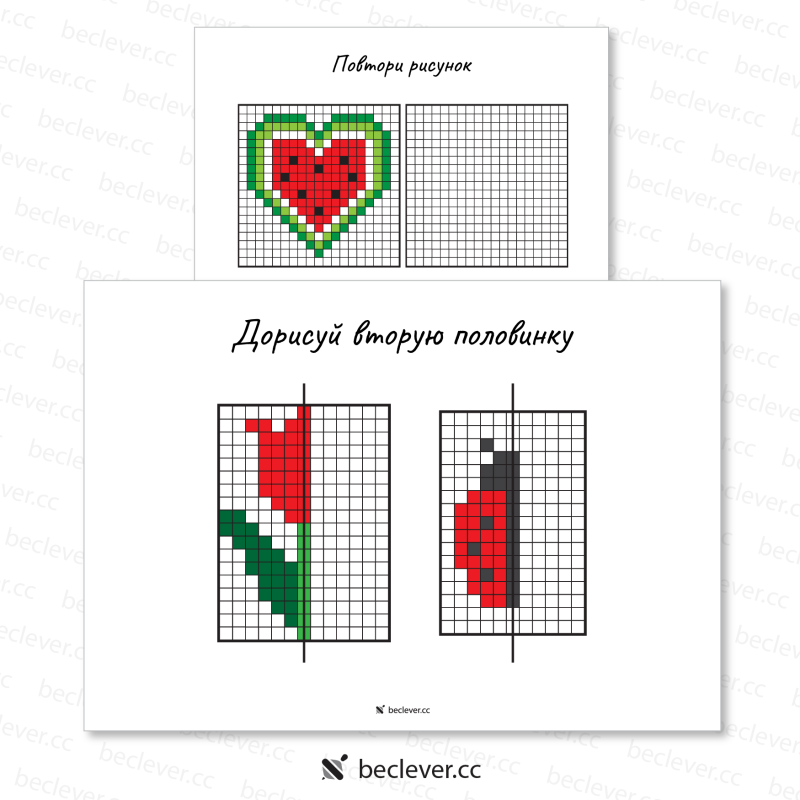 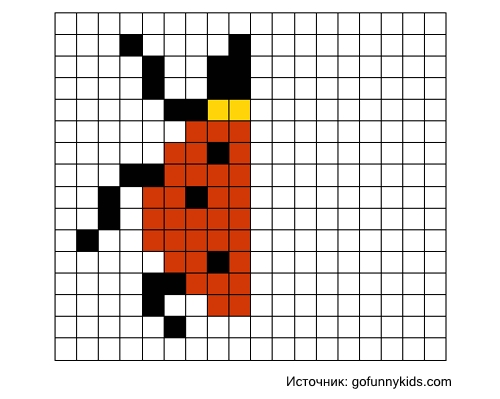 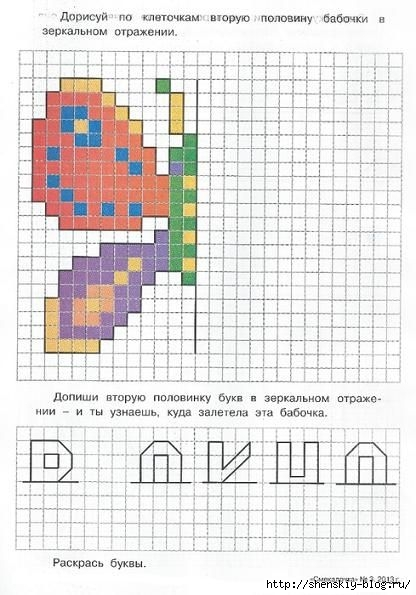 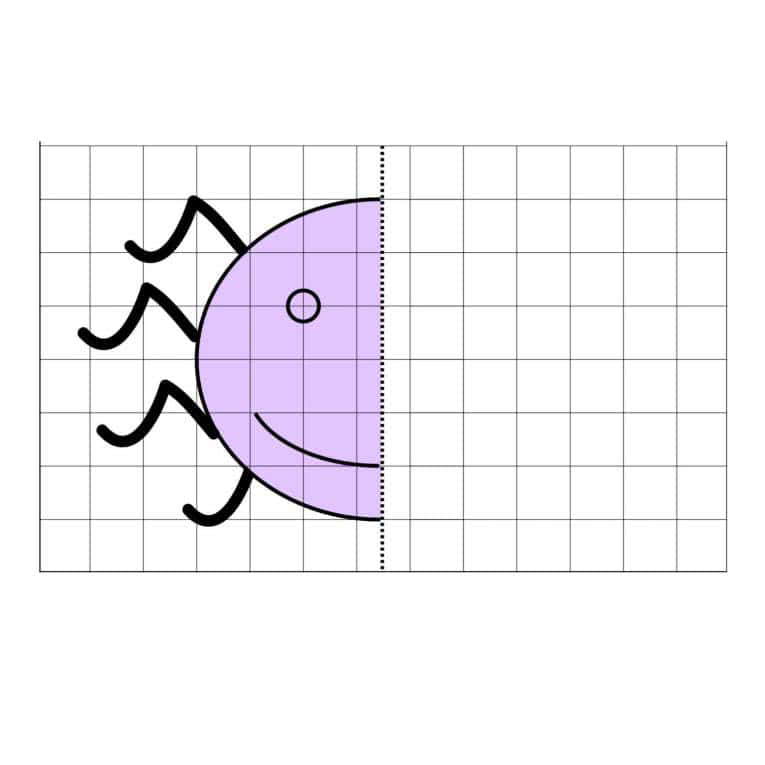 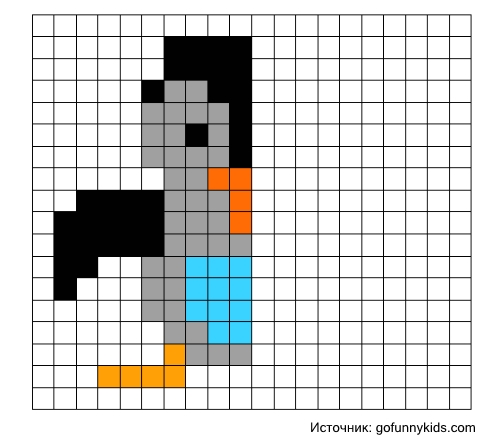 Птицы
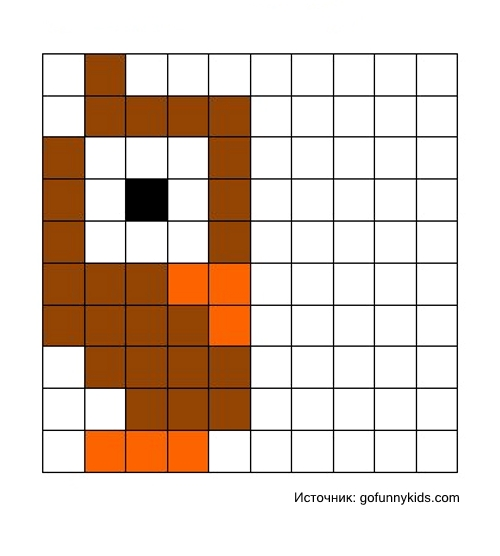 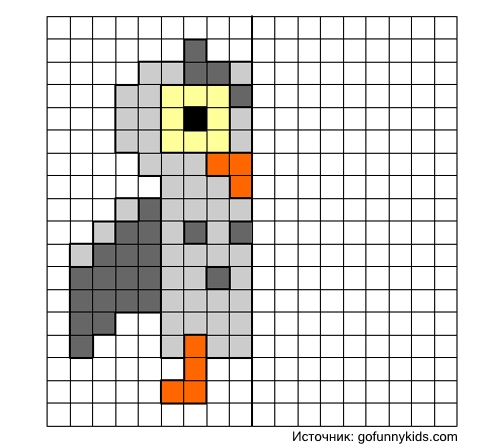 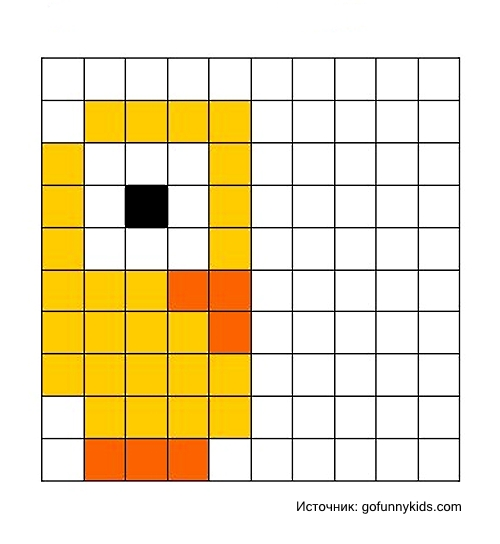 Узоры
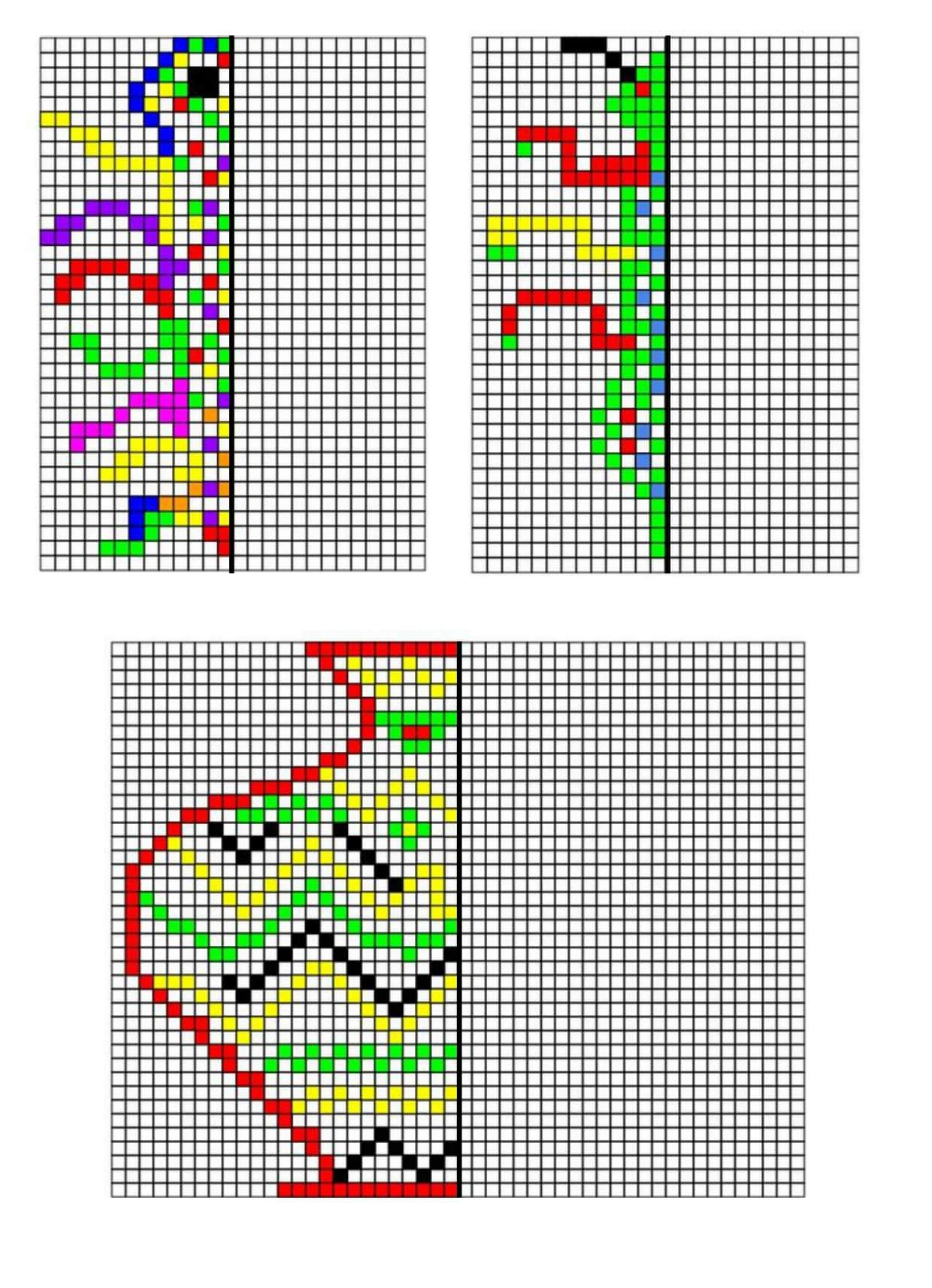 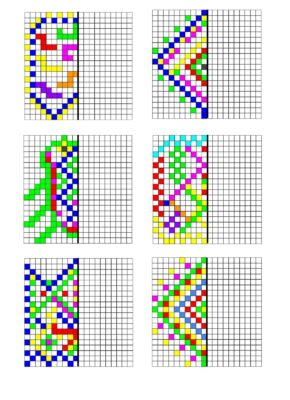